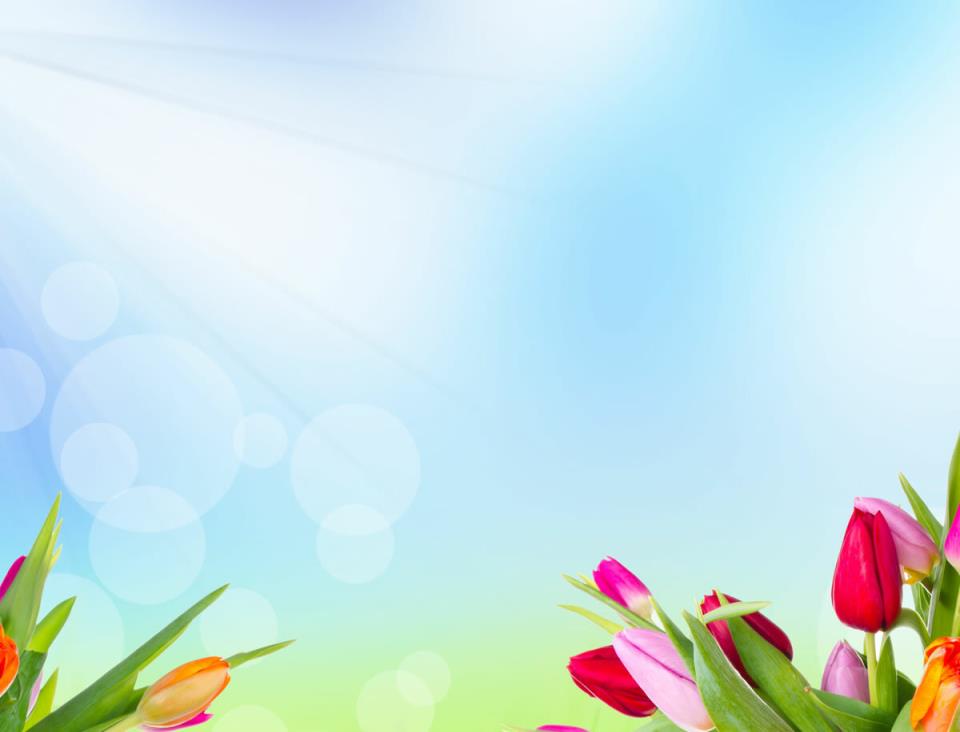 МОУ Кладовицкая ООШ
Дошкольные группы
Проект на тему: «8 марта – Международный женский день»
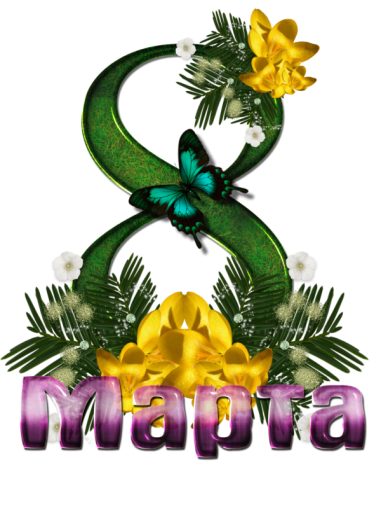 Подготовила: воспитатель
 Доманова Инна Николаевна
Паспорт проекта
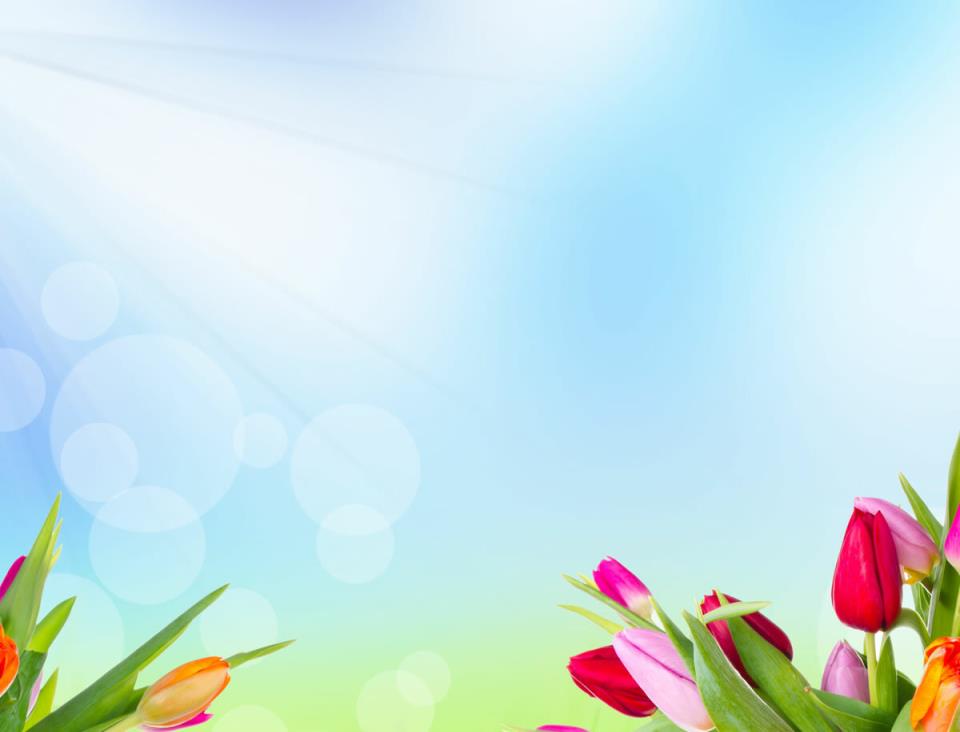 Тип проекта: информационный, творческий, групповой, краткосрочный.
Сроки проведения: 
с 2 марта 2020г по 6 марта 2020г
Участники проекта: дети  подготовительной  группы «Почемучки», воспитатель, музыкальный руководитель, родители.
Руководители проекта: воспитатель 
Доманова Инна Николаевна
Место проведения проекта: МОУ Кладовицкая ООШ, подготовительная группа  «Почемучки».
Актуальность
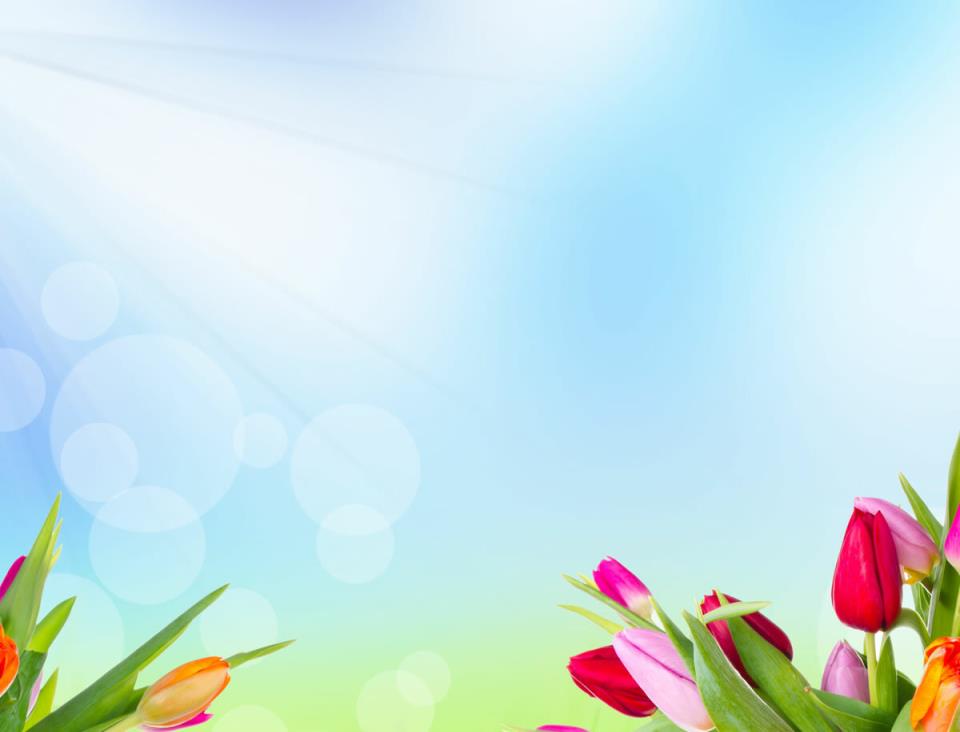 При подготовке детей к празднику у  детей моей группы стали возникать вопросы: «Почему мам поздравляют два раза в год: в конце ноября и начале марта? Чем похожи и чем отличаются праздники День матери и Международный женский день? Почему 8 Марта международный праздник, откуда пришел праздник, в каких ещё странах празднуют этот день?». В результате возникла идея провести подготовку к празднику в ходе осуществления проекта «8 Марта – Международный женский день»
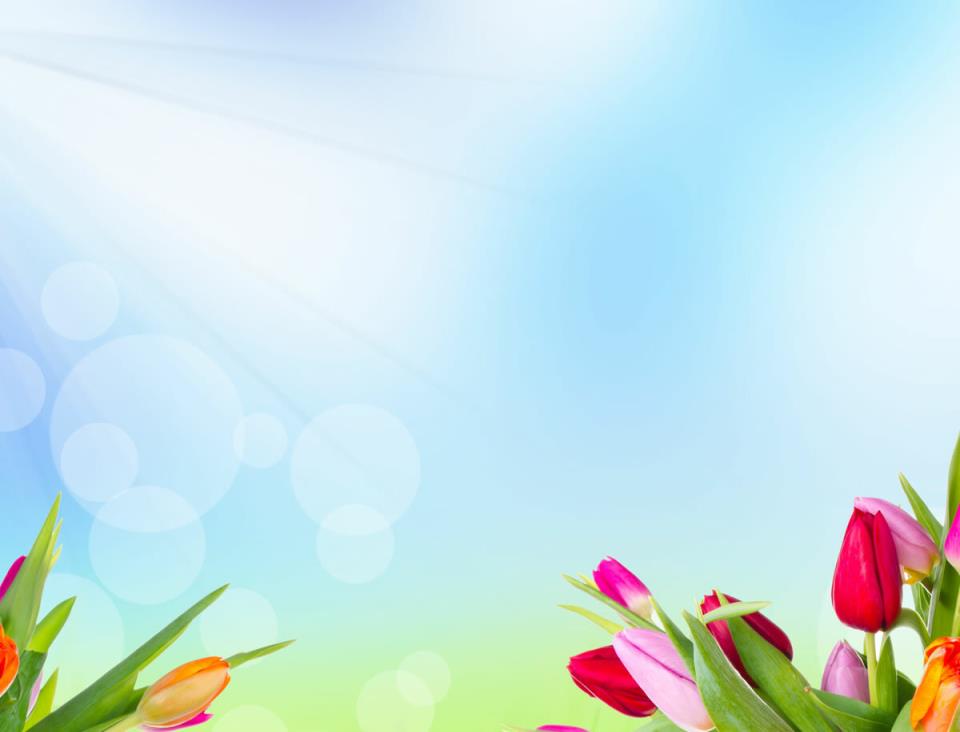 Цель и задачи:
Цель проекта: расширять представления  детей о празднике «8 Марта - Международный женский день».
Задачи проекта:
познакомить детей с историей возникновения праздника 8 марта;
формировать умение у детей анализировать произведения о мамах;
развивать грамотную речь, при составлении описательного характера о мамах;
развивать творческие способности; 
развитие мелкой моторики;
вызывать желание детей создавать подарки к празднику своими руками;
привлечь детей к созданию коллективной поздравительной открытки «Нашим любимым  мамочкам»;
воспитывать любовь к матери и бабушке, уважение к женщинам всех возрастов.
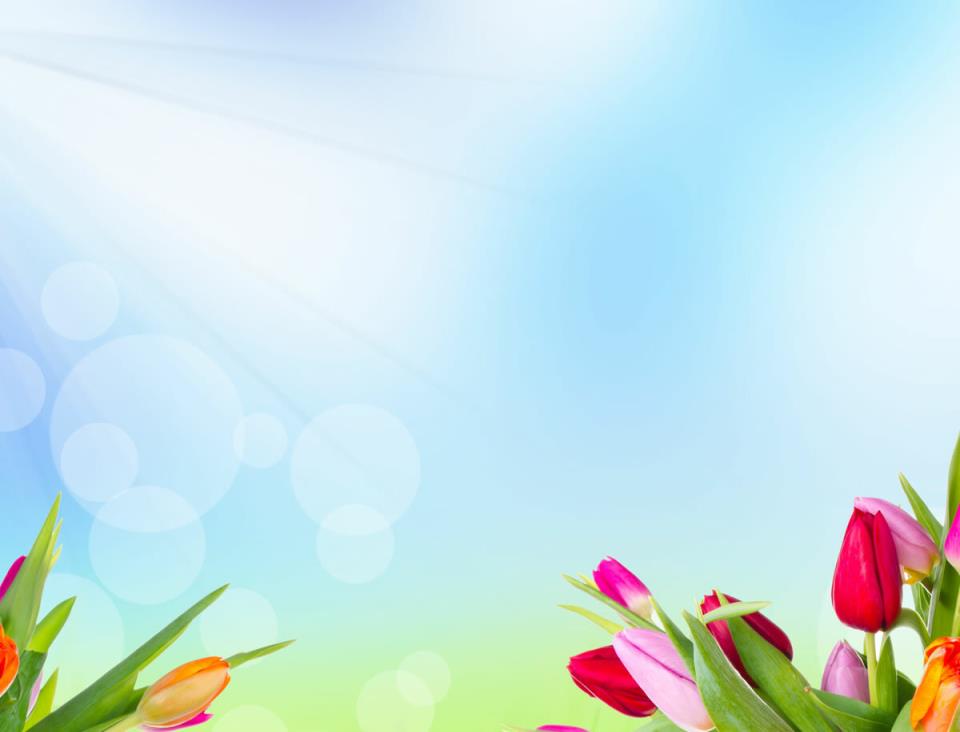 Ожидаемые результаты
Дети: 
имеют представления об истории возникновения праздника «8 Марта»;
имеют представления о роли женщины, благодаря раскрытию образа матери в поэзии, в живописи, музыке, художественной литературе; 
развито стремление заботиться и уважительно относиться к матери, к бабушке;
составляют описательные рассказы о своей маме;
развиты любознательность, коммуникативные навыки. 
Педагоги: продолжение освоения метода проектирования – метод организации насыщенной детской деятельности, который дает возможность расширять образовательное пространство, придать ему новые формы, эффективно развивать творческое и познавательное мышление дошкольников.
Родители: получают новые знания,  совместно с ребенком читают произведения о маме, получают подарки от своих детей, которые дети создают своими руками.
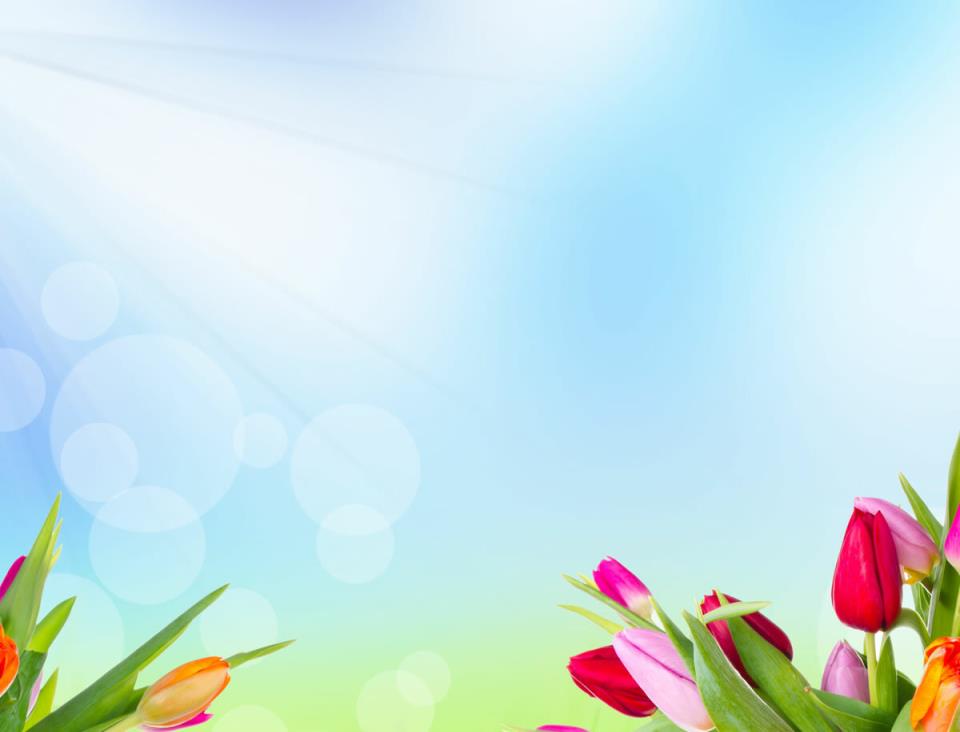 Продукты проекта
Лепка открытки в подарок бабушке на тему «Букет цветов». 
Аппликация «Корзинка с цветами».
Коллективная работа - плакат  «Нашим любимым мамочкам».
Описательный рассказ о маме. 
Праздник «Бал Золушек»
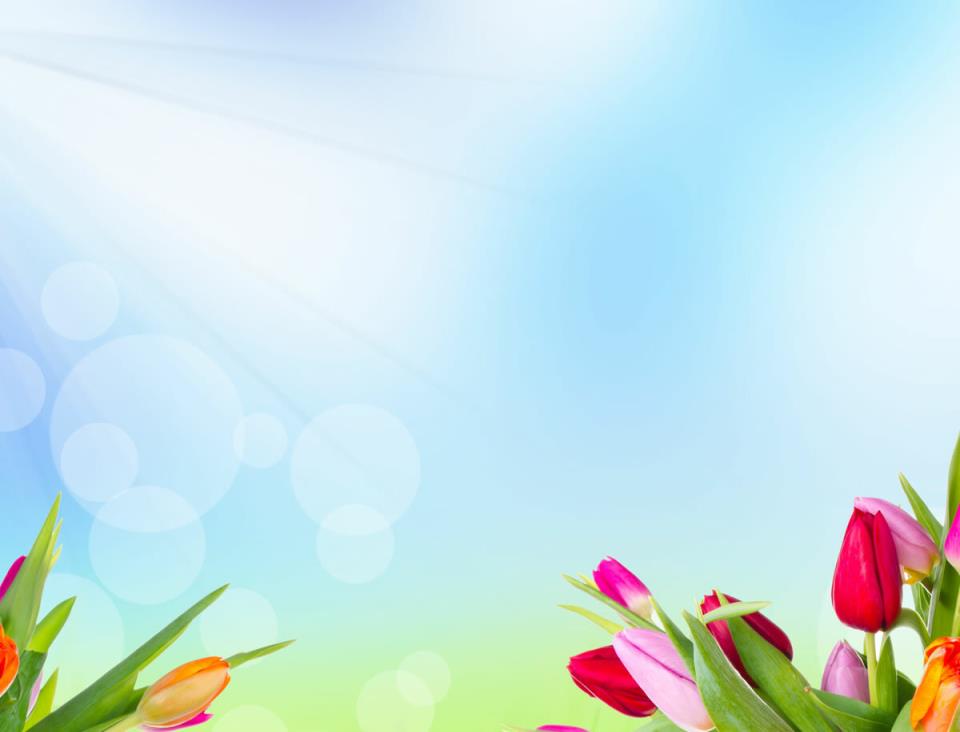 Лепка открытки в подарок бабушке на тему «Букет цветов»
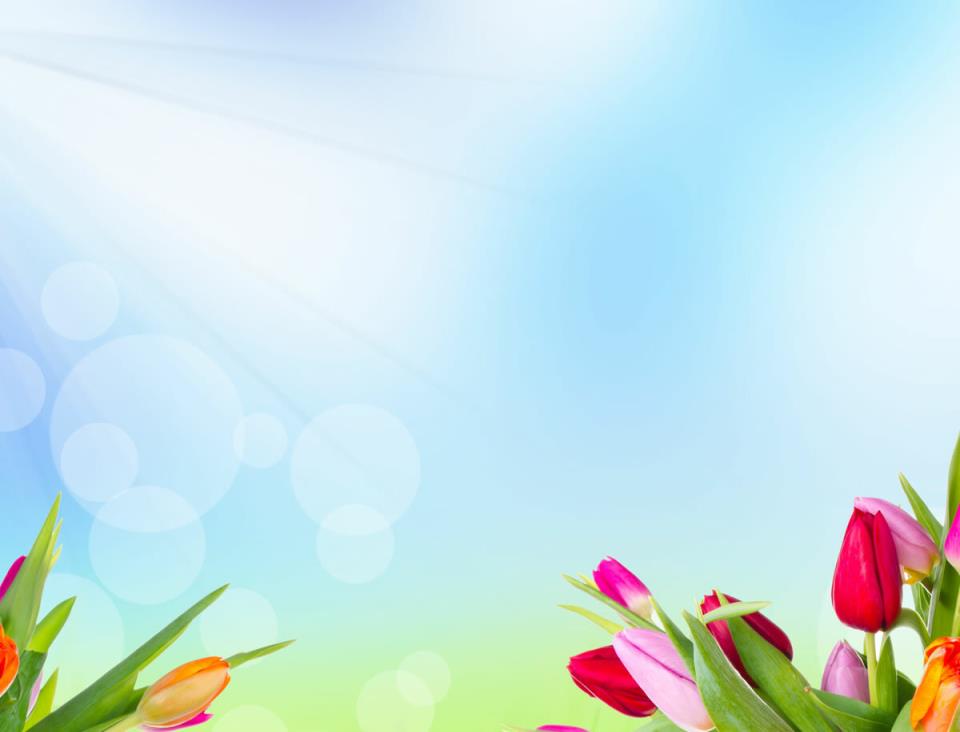 Аппликация «Корзинка с цветами».
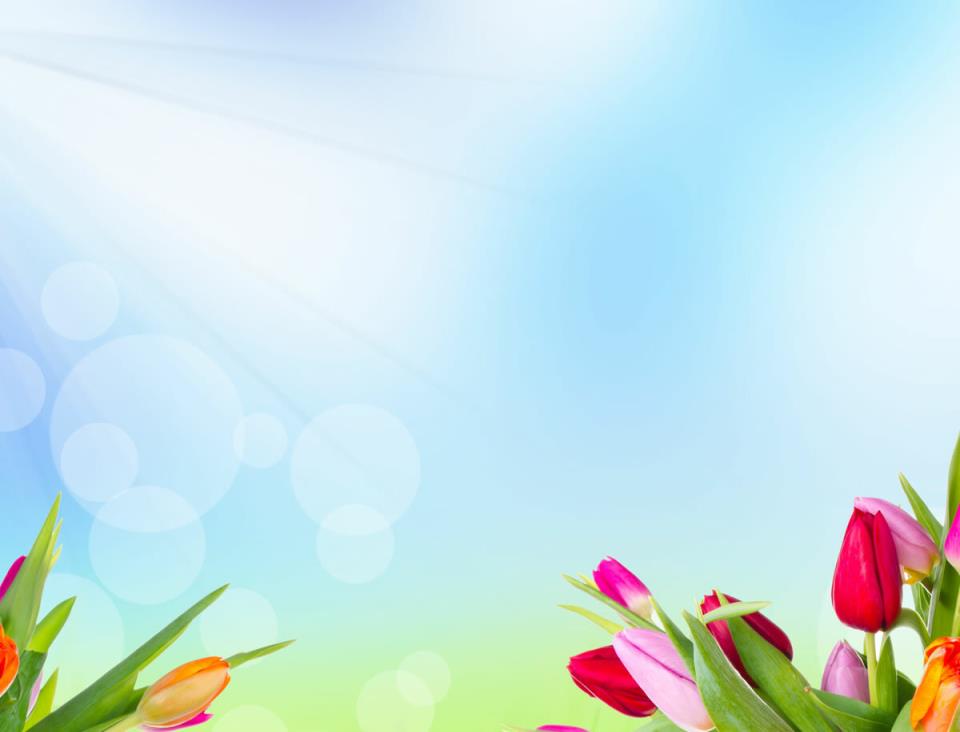 Коллективная работа – плакат  «Нашим любимым мамочкам».
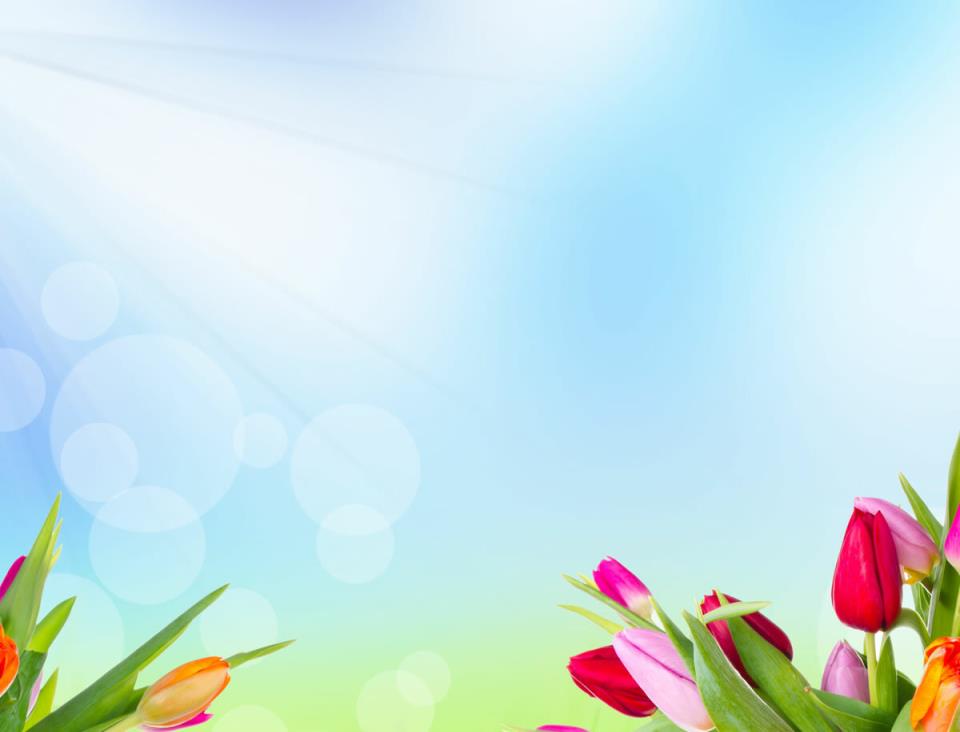 Праздник «Бал Золушек»
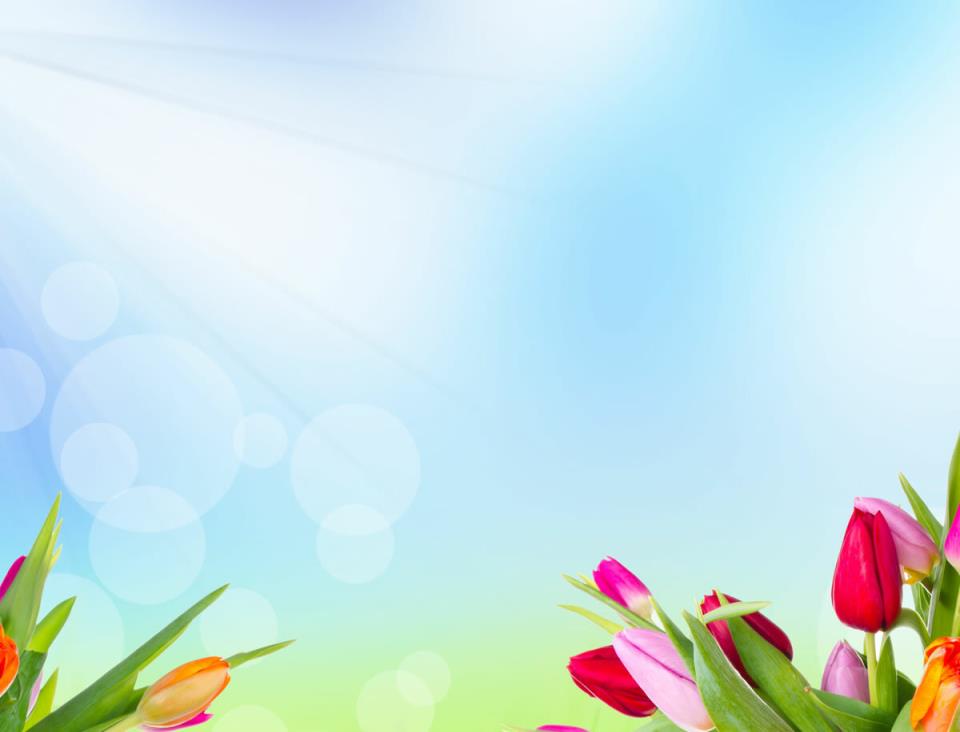 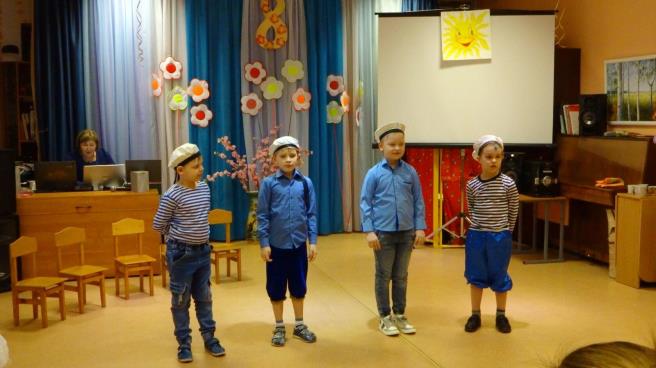 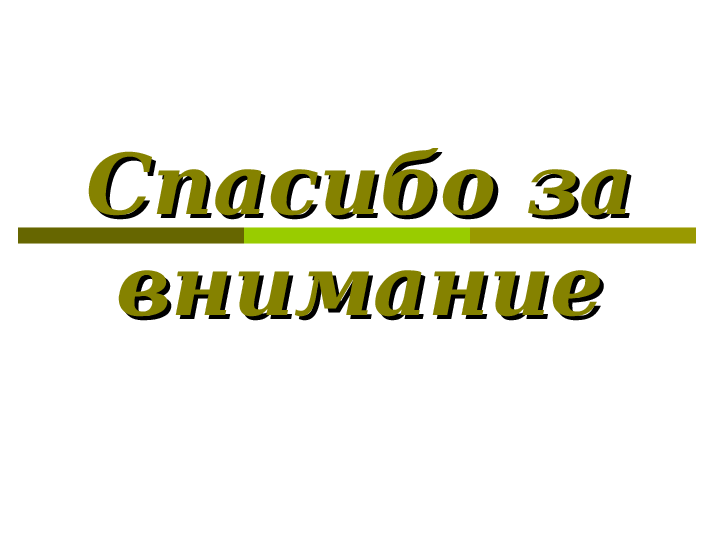 Успехов, терпения, радости 
в общении с детьми!
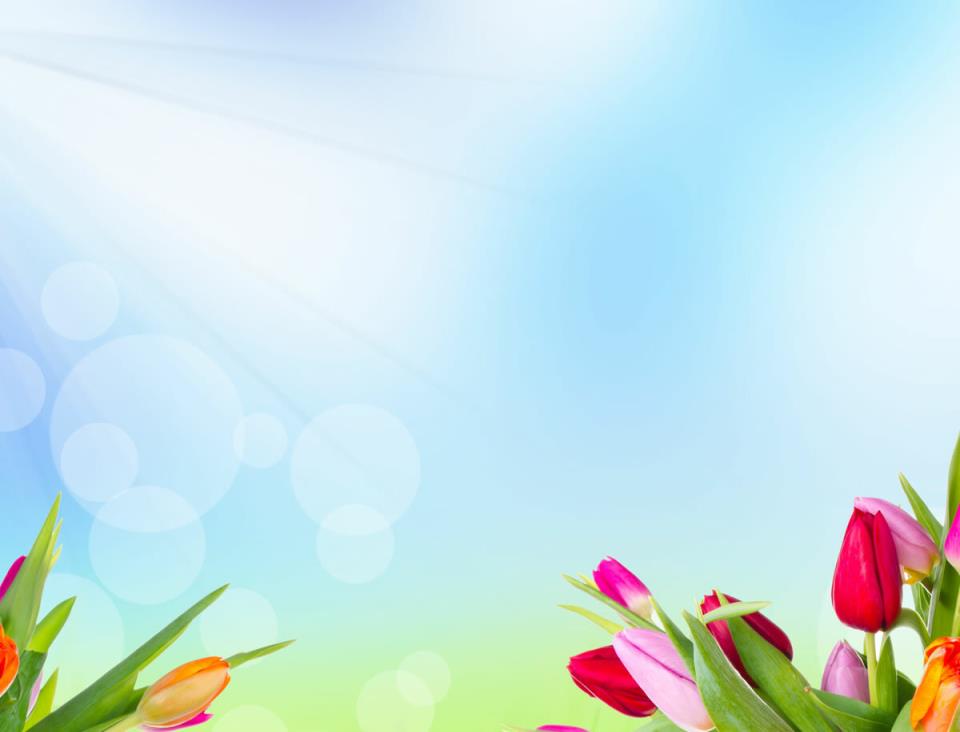